PROTECCIÓN INTERNACIONAL EN ESPAÑA18 DE DICIEMBRE DE 2024
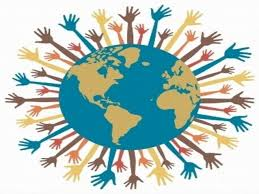 ¿Qué es ser refugiado?
Un refugiado, según la Convención de Ginebra de 1951, es alguien que no puede o no quiere regresar a su país de origen debido a fundados temores de ser perseguido por motivos de raza, religión, nacionalidad, pertenencia a determinado grupo social u opiniones políticas.
MARCO LEGAL
INSTRUMENTOS INTERNACIONALES:
CONVENCIÓN DE GINEBRA (1951)
PROTOCOLO DE NUEVA YORK (1967)
NORMATIVA EUROPEA
DIRECTIVA ASILO
CONVENIO DUBLÍN
NORMATIVA NACIONAL
LEY 12/2009 DE ASILO Y PROTECCIÓN SUBSIDIARIA
TIPOS DE PROTECCIÓN INTERNACIONAL
ESTATUTO DE REFUGIADO
PROTECCIÓN SUBSIDIARIA
OTRAS FIGURAS: PROTECCIÓN TEMPORAL, RAZONES HUMANITARIAS…
PROCEDIMIENTO SOLICITUD PROTECCIÓN INTERNACIONAL
SOLICITUD (cita, entrevista formalización, admisión a trámite, autorización para trabajar…).
INSTRUCCIÓN (aporte documentación, alegaciones…)
RESOLUCIÓN
FAVORABLE: Concesión de protección. Autorización para residir y trabajar en España.
DESFAVORABLE: Denegación de la solicitud de protección. 
Interposición de recurso de reposición.
Interposición de recurso contencioso-administrativo.
RECURSO Y AUTORIZACIÓN PARA TRABAJAR
PRESENTACIÓN DE RECURSO CON MEDIDAS CAUTELARES (autorización de estancia y trabajo hasta su resolución).

TRANSCURRIDO 1 MES DESDE LA PRESENTACIÓN DEL RECURSO

  SOLICITUD CERTIFICADO SILENCIO ADMINISTRATIVO
RECURSO DE REPOSICIÓN Y SOLICITUD DE ARRAIGO
SITUACIÓN ACTUAL: Hay que renunciar previamente al recurso (no se requiere tiempo mínimo).
ENTRADA EN VIGOR NUEVO REGLAMENTO EXTRANJERÍA (20 DE MAYO DE 2025):
Periodo transitorio (hasta el 20 de mayo de 2026): 6 meses previos a la solicitud de arraigo debe estar en situación irregular + cumplir requisitos arraigo. 
A partir del 20 de mayo de 2026: 2 AÑOS PREVIOS EN SITUACIÓN IRREGULAR + cumplir los requisitos de arraigo.
ESTADÍSTICAS Y CONTEXTO ACTUAL
En 2023, España recibió más de 100.000 solicitudes de asilo.
Las principales nacionalidades: venezolanos, colombianos y sirios.
Tasa de aceptación: alrededor del 25% .
Tendencia al alza en comparación con años anteriores debido a crisis globales.